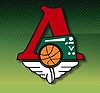 Муниципальное автономное дошкольное образовательное учреждение муниципального образования город Краснодар «Центр развития ребенка -  детский сад № 63» воспитатель Плохая Даниэла Миновна
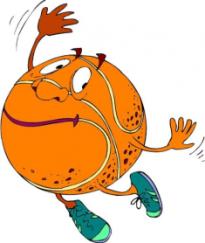 «Формирование мотивации к занятиям физической культурой и спортом у детей 5-7 лет при организации детского Фан-клуба»
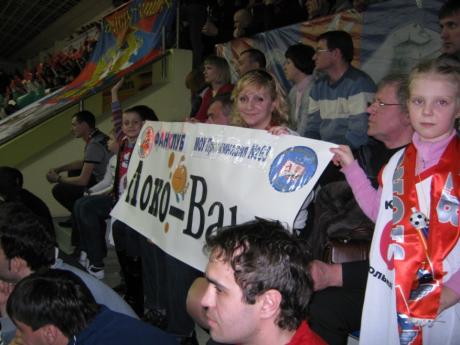 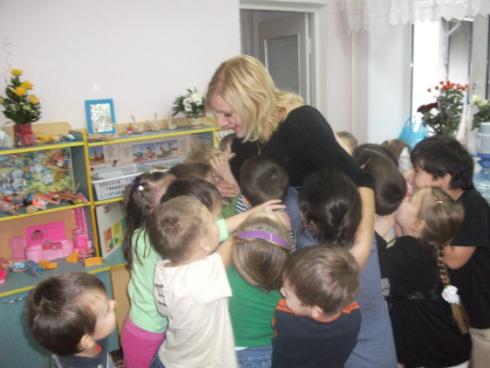 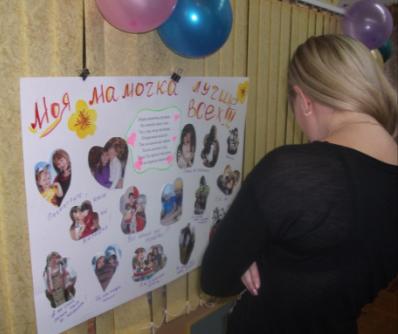 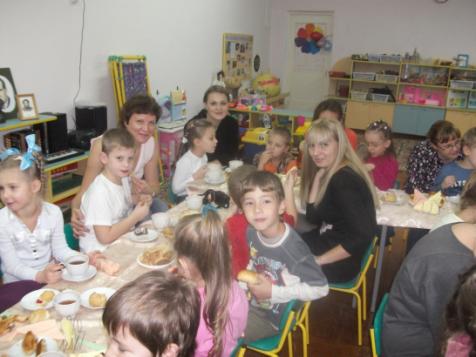 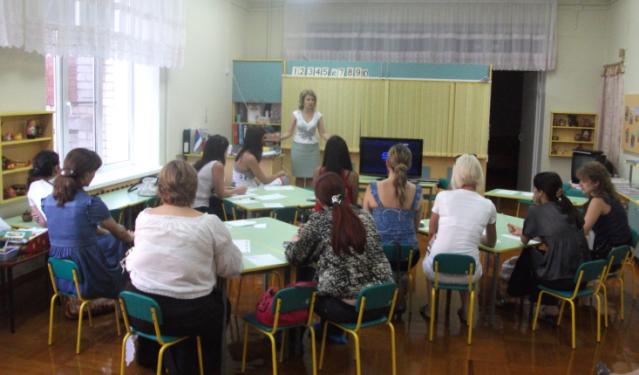 Как всё начиналось…
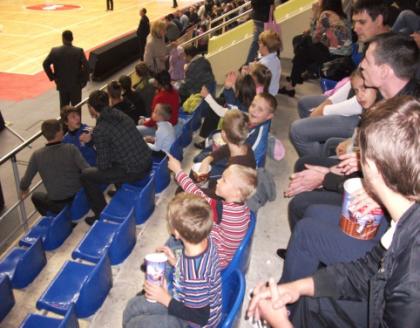 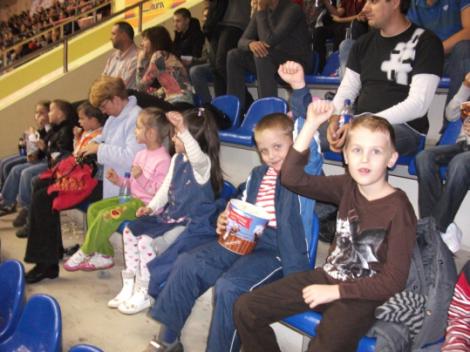 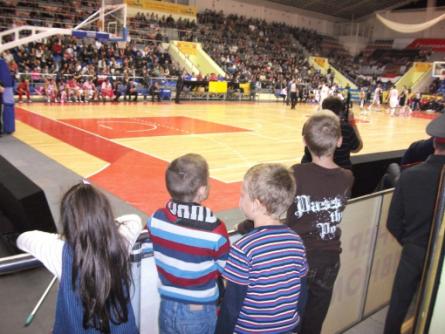 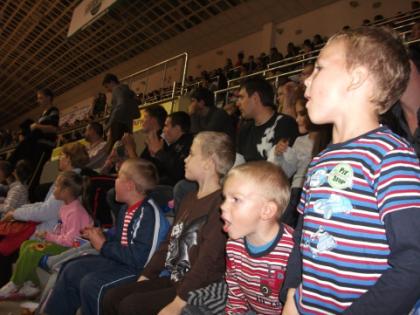 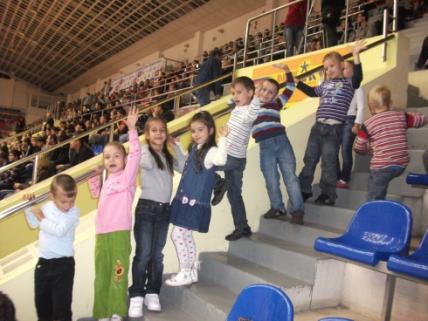 Родители тоже не остались равнодушны к игре
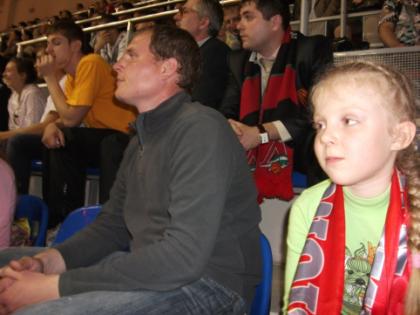 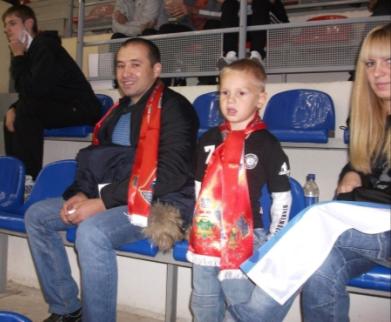 Встреча с кумирами
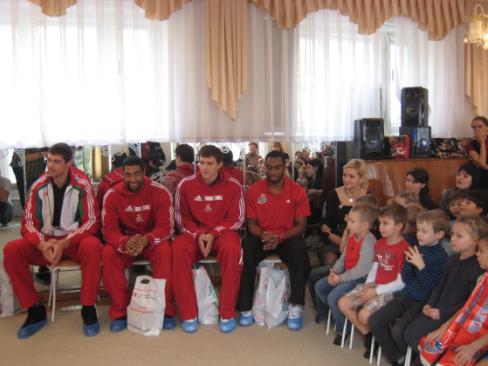 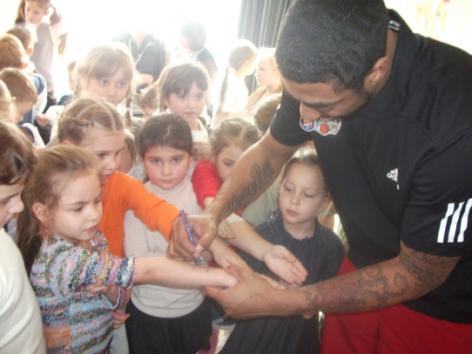 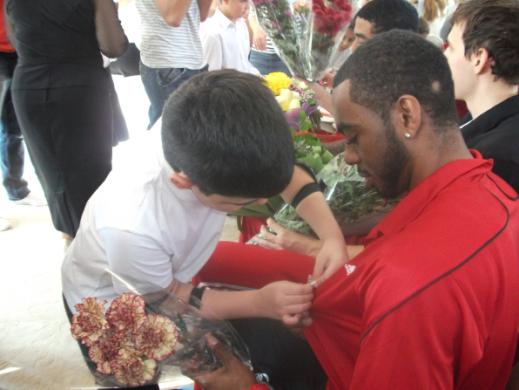 Теперь мы настоящий Фан-клуб «Локо-Baby»
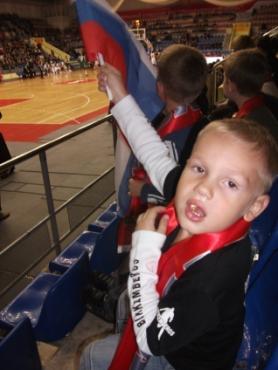 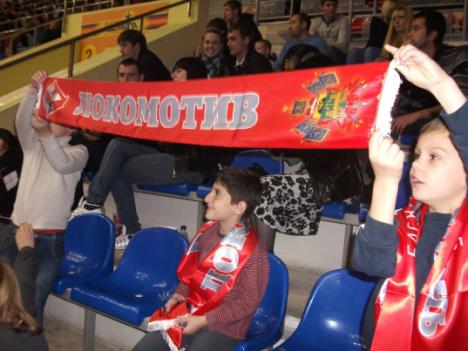 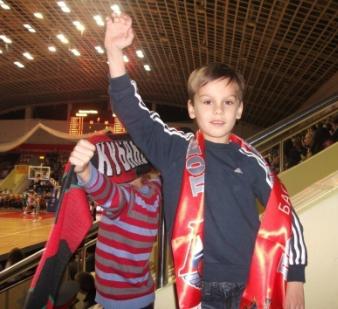 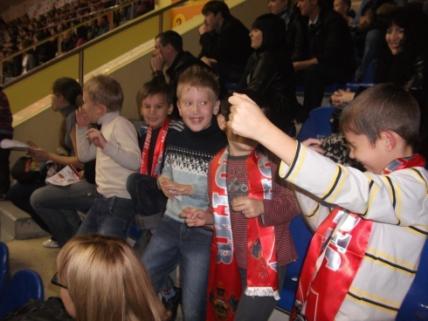 Новое поколение болельщиков
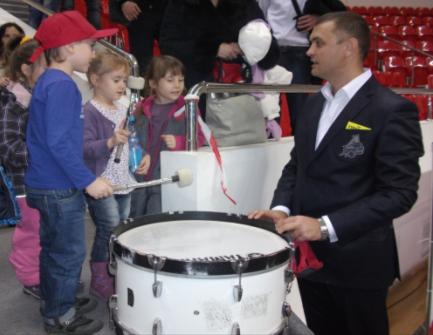 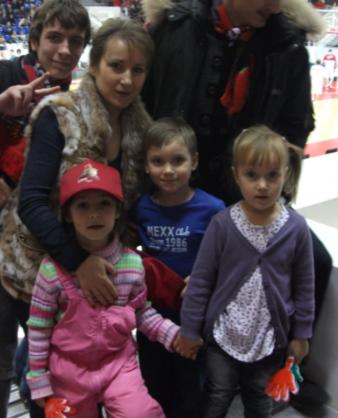 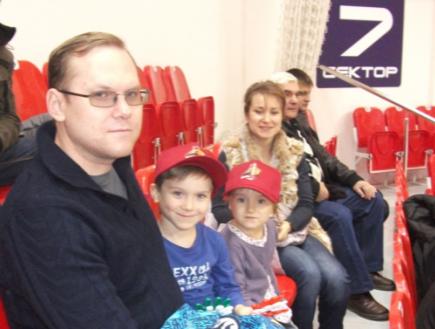 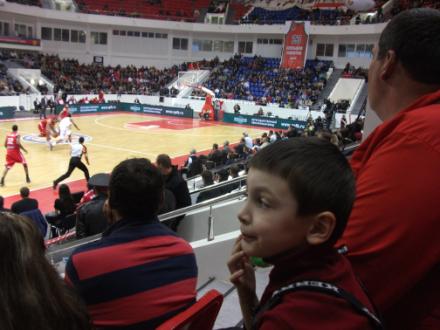 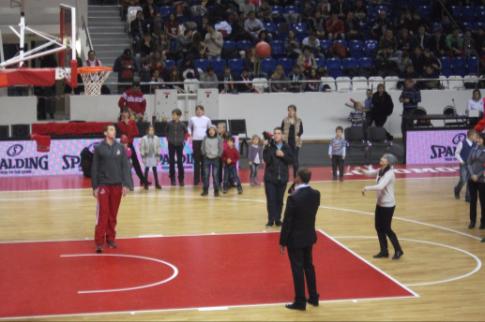 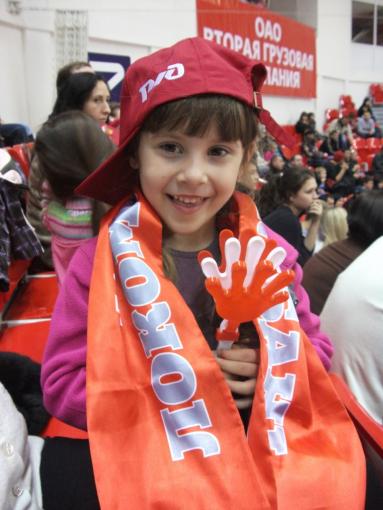 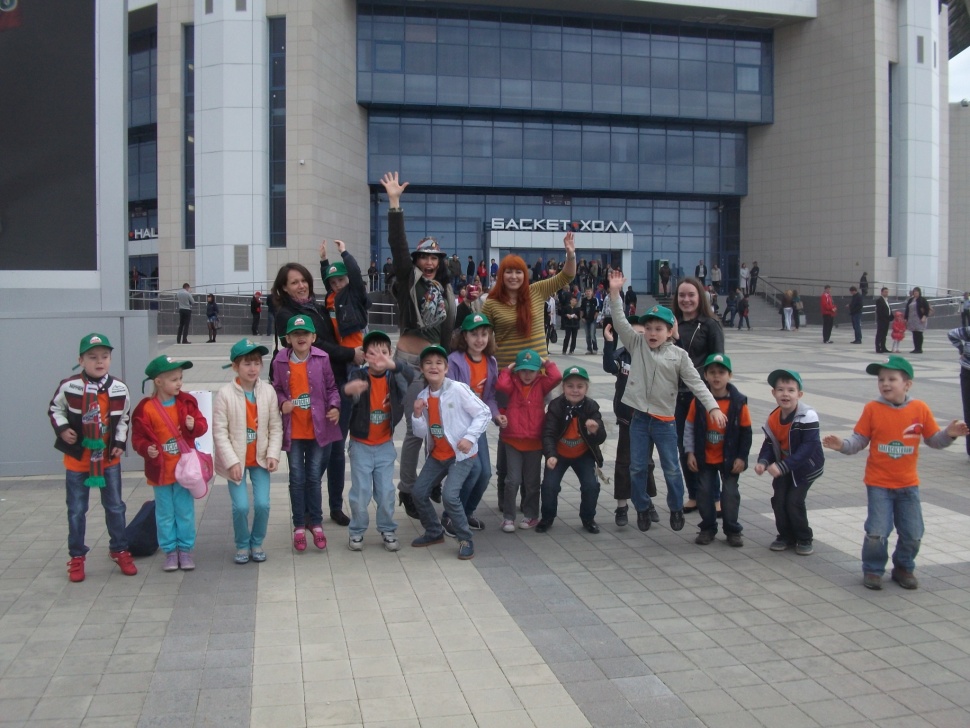 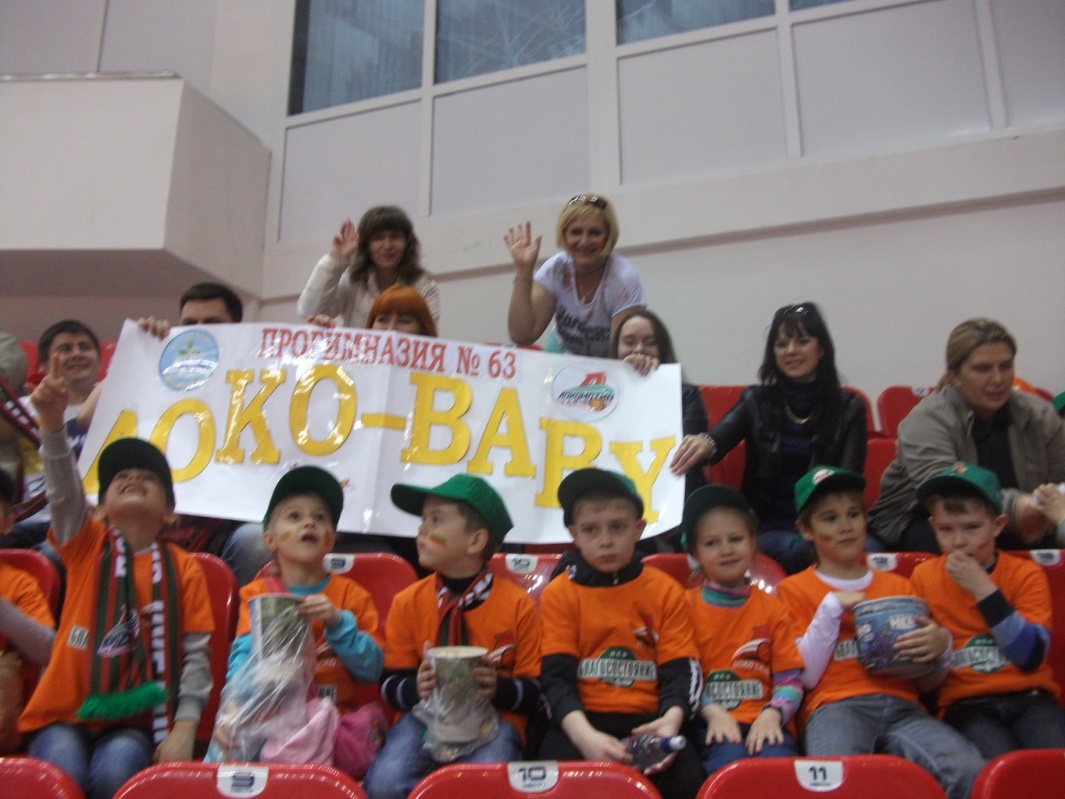 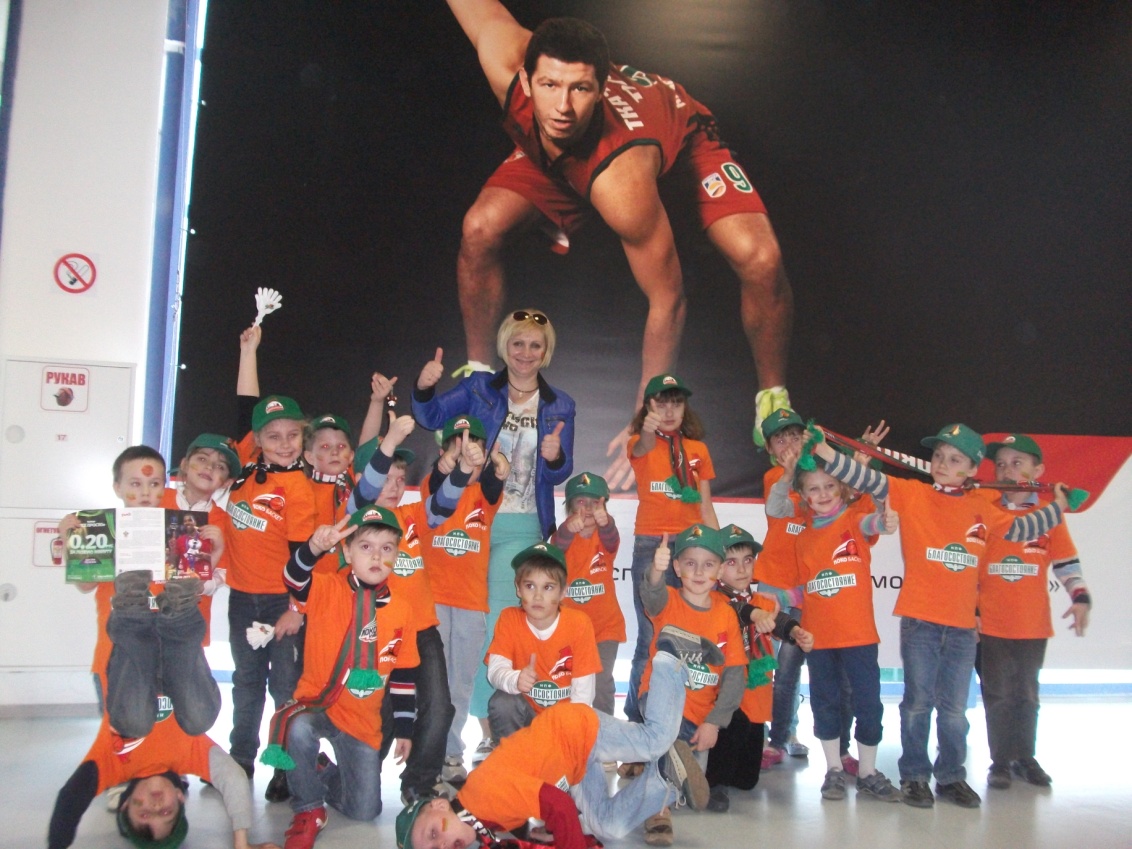 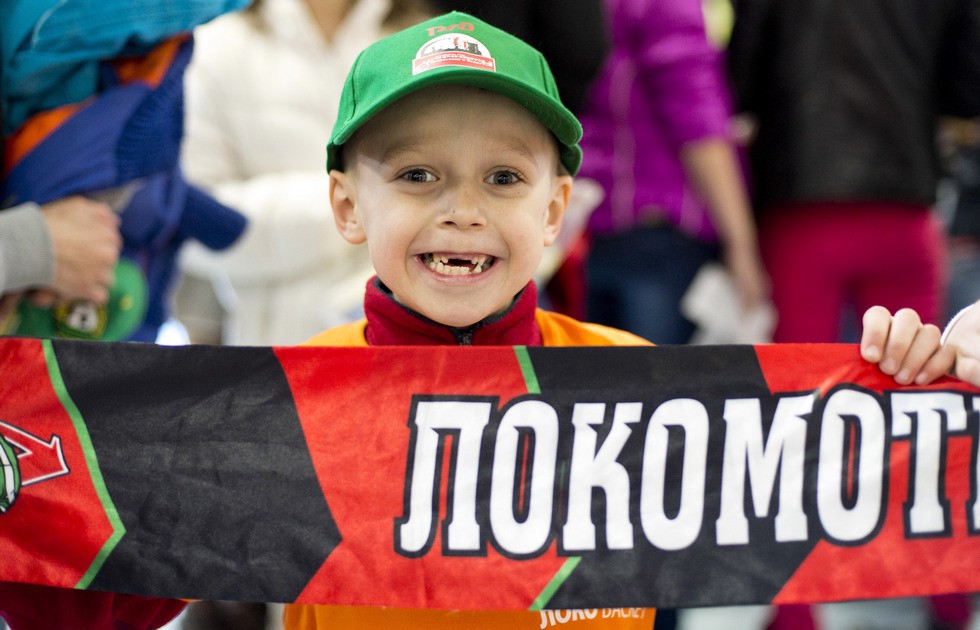 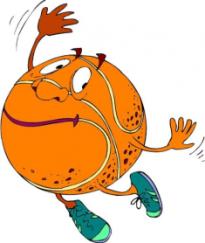 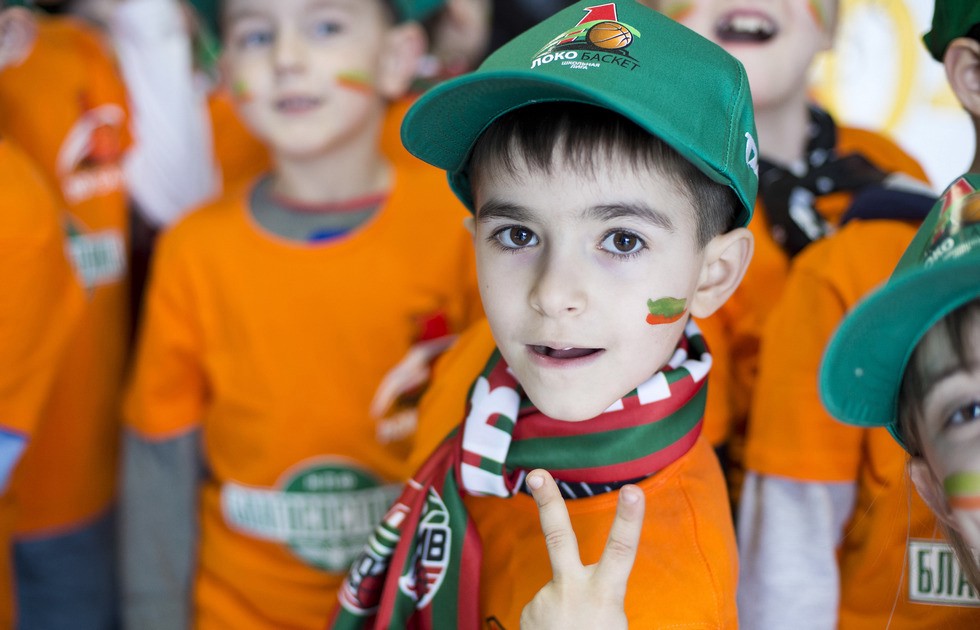 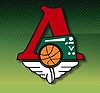 Зубастик - наш лучший друг !!!
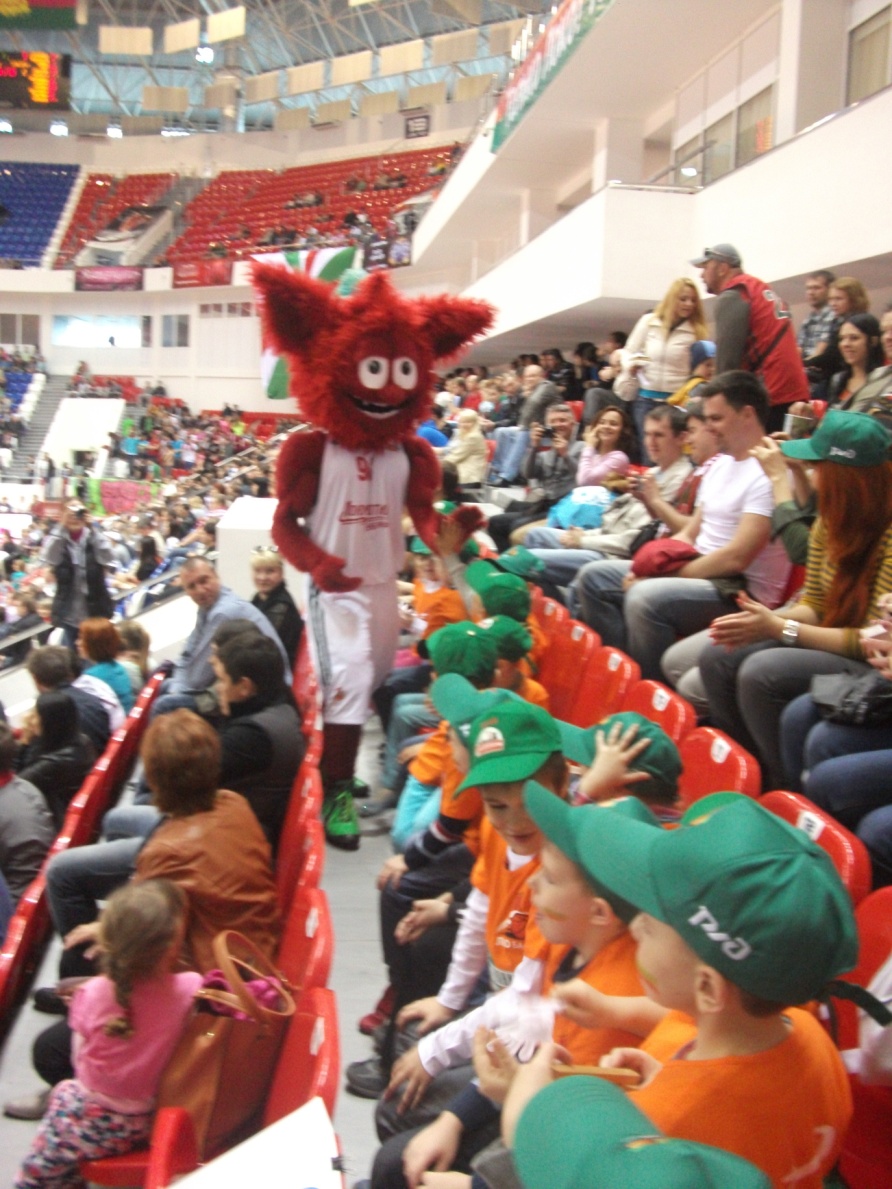 Присоединяйтесь!
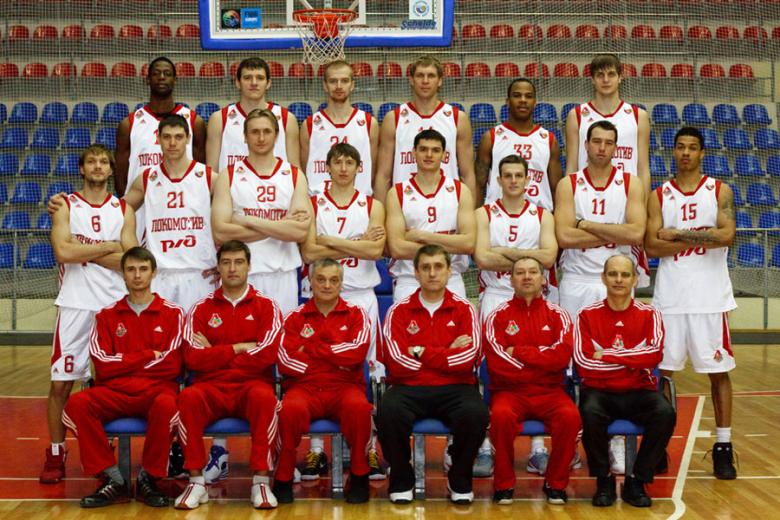